Figure 6. Age differences in the relationship between microstructure of interhemispheric fiber tracts connecting ...
Cereb Cortex, Volume 22, Issue 11, November 2012, Pages 2643–2652, https://doi.org/10.1093/cercor/bhr349
The content of this slide may be subject to copyright: please see the slide notes for details.
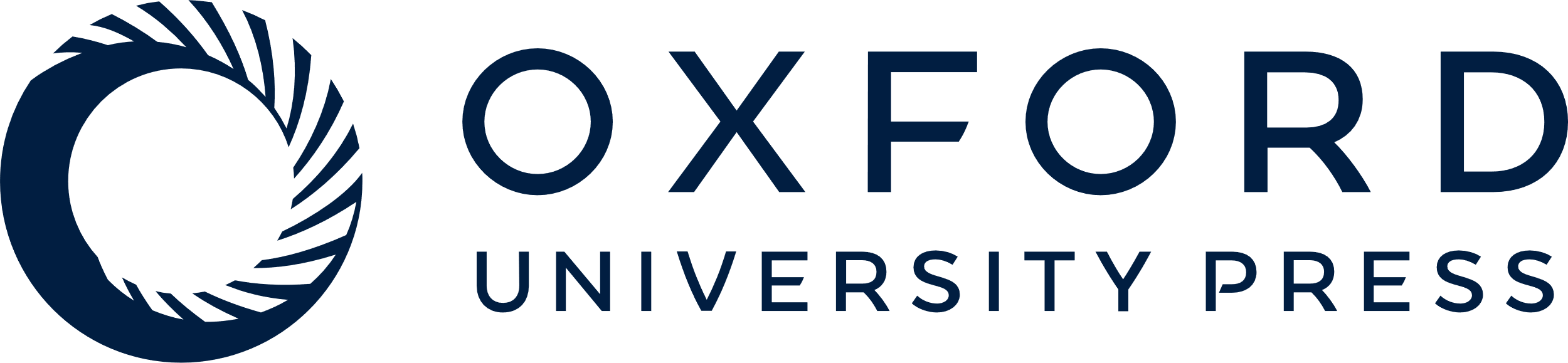 [Speaker Notes: Figure 6. Age differences in the relationship between microstructure of interhemispheric fiber tracts connecting primary motor cortices and dominant hand force variability during the bimanual independent force task. In young adults, greater microstructure was related to poorer performance (r = 0.41; P < 0.06), whereas in older adults greater microstructure was related to better performance (r = −0.57; P < 0.01). Using a Fisher r-to-Z transform, the strength of correlation is significantly different between groups (P < 0.01). The dashed line represents linear regression fit for young adults, while the solid line represents linear regression fit for older adults. Bim. = bimanual; Indep = independent.


Unless provided in the caption above, the following copyright applies to the content of this slide: © The Author 2011. Published by Oxford University Press. All rights reserved. For permissions, please e-mail: journals.permissions@oup.com]